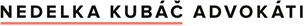 Navrhovanie podmienok a povinnostípri kontrole koncentrácií(praktickým) pohľadom účastníka konania
Konferencia Protimonopolného úradu SR„Aktuálne trendy v slovenskom a európskom súťažnom práve“

Martin Nedelka, Nedelka Kubáč advokáti
Bratislava, 14.05.2014
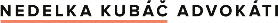 Úvodná poznámka
Podmienky a povinnosti ďalej označované ako „záväzky“
Praktický pohľad na niektoré aspekty navrhovania a prijímania záväzkov účastníkom konania (navrhovateľom)
Pre účastníka konania je v súvislosti so záväzkami zásadné:
Budú záväzky potrebné?
Ak áno, aké a v akom rozsahu?
Časové hľadisko záväzkov
Taktika postupu voči súťažnému orgánu
2
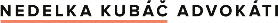 Budú záväzky potrebné?
Na počiatku notifikačného procesu: ťažko povedať
Treba mať realistický pohľad na potrebnosť záväzkov:
Vlastná analýza možných súťažných obáv
Potrebné iba v prípade reálneho rizika pre hospodársku súťaž
Navrhovanie a prijímanie záväzkov je (teoreticky) vecou iba účastníka konania (účastníkov koncentrácie)
Bez reakcie súťažného úradu nie je odpoveď možná
3
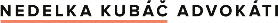 Kedy začať diskusiu o záväzkoch so súťažným úradom? (1)
Časové hľadisko je zásadné:
Vzhľadom na lehoty súťažného úradu
Vzhľadom na záujmy účastníkov koncentrácie a jej podmienky
Súťažné orgány odporúčajú spravidla diskusiu o záväzkoch už pri prednotifikačných kontaktoch ALE:
Predčasná diskusia môže ovplyvniť názor súťažného úradu na koncentráciu
Súťažné obavy nie sú presne špecifikované
Zmysluplné najmä v prípade potreby schválenia koncentrácie v rámci tzv. prvej fázy posudzovania koncentrácie
4
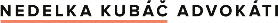 Kedy začať diskusiu o záväzkoch so súťažným úradom? (2)
Taktiku diskusie záväzkov treba prispôsobiť okolnostiam koncentrácie a potrebám účastníkov koncentrácie, ako aj pripravenosti súťažného úradu
Príklad: 
	rozhodnutie ÚOHS vo veci Eurovia/Tarmac (ÚOHS-S192/2010/KS-11464/2010/840) – schválenie koncentrácie v tzv. prvej fáze správneho konania so záväzkami
X
rozhodnutie ÚOHS vo veci Cemex/Holcim (ÚOHS-S541/2013/KS-5461/2014/840/RPl)  – schválenie koncentrácie v druhej fáze bez záväzkov
Včasná diskusia záväzkov so súťažným úradom vhodná, najmä ak hrá význam časové hľadisko účastníkov koncentrácie a účastníci sú pripravení na prijatie záväzkov
Tip pre prípravnú fázu:
Pripravovať solídnu argumentáciu k možným súťažným obavám (aj ekonomickú)
Zber správnych kontaktných mien a kontaktných údajov účastníkov trhu
5
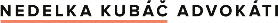 Aké záväzky navrhovať? (1)
Záväzky musia reagovať na súťažné obavy súťažného úradu
Dôležité je včasné zistenie súťažných obáv súťažného úradu (Plánuje PMÚ „state of play“ schôdzky?)
Súťažný orgán musí byť schopný presvedčivo vysvetliť, v čom vidí reálné súťažné obavy
Záväzky musia: 
V plnom rozsahu odstrániť obavy súťažného úradu a byť teda komplexné a účinné
Byť realizovateľné v krátkom čase
V rámci prvej fázy budú záväzky akceptovateľné iba v prípade jasných súťažných obáv, ktoré sú ľahko odstrániteľné
6
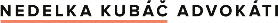 Aké záväzky navrhovať? (2)
Kedy nebudú uvedené všeobecné podmienky záväzkov splnené?
Pozor na príliš rozsiahle a komplexné záväzky!
Záväzky musia byť obmedzené na návrat súťažnej situácie pred uskutočnením koncentrácie; snahy súťažného úradu na presadenie svojich predstáv o realizovanej koncentrácii alebo lepšej štruktúre príslušného trhu po realizácii koncentrácie sú neprípustné
Strany môžu navrhnúť rozsiahlejšie záväzky než sú skutočné obavy súťažného orgánu (T-282/02 Cementbouw) X Komisia môže požadovať začlenenie majetku, ktorý nesúvisí s dotknutým produktovým alebo geografickým trhom (COMP/M.1999 Unilever/Amora-Maille; IV/M.1578 Sanitec/Sphinx)
Záväzky musia byť formulované čo najpresnejšie
Záväzky musia byť „priechodné“ u účastníkov koncentrácie
7
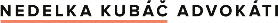 Štrukturálne záväzky (1)
Najefektívnejší spôsob odstránenia súťažných obáv súťažného úradu
Musí ísť o životaschopnú a konkurencieschopnú časť podnikania
V prípade horizontálnej koncentrácie môžu účastníci koncentrácie zvoliť, aké podnikanie predajú
Najmä u nepriateľských prevzatí je možné navrhnúť aj predaj podnikateľskej činnosti alebo jej časti navrhovateľa
Niekedy treba „navrhovaný balíček“ rozšíriť o ďalší majetok, aby bol pre záujemcov atraktívnejší
Problémy zvyčajne:
S presným popisom majetku, zamestnancov a zmluvných vzťahov, ktoré majú byť predané
S presným popisom skutočného fungovania prevádzanej časti podnikania, ktorý bude porovnávaný s tým, čo účastník koncentrácie navrhuje
Možné problémy s prevodom niektorých dôležitých zamestnancov
8
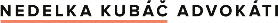 Štrukturálne záväzky (2)
Pozor na špecifikáciu podmienok, ktoré musí splniť nadobúdateľ
Reálny odhad záujemcov
Možné problémy v prípade záujemcov – finančných investorov
Musia preukázať dostatočné skúsenosti a manažérsky tím
Môžu ponúkať stávajúcemu manažmentu zaujímavé finančné odmeny, čo môže ovplyvniť výberové konanie
Pozor na prípady, kedy nadobudnutie záujemcom bude treba ohlásiť Komisii alebo národnému súťažnému úradu
Mimoriadne dôležitý je výber kvalitného správcu
Self-help remedies (T-290/94 Kaysersberg/Komisia)?
9
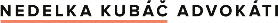 Behaviorálne/Ostatné záväzky
Nevhodné predovšetkým
Dlhodobé zmluvy
Môžu vytvárať väzby a spoluprácu medzi konkurentami
Rozširovanie informácií o nákladovej štruktúre
Fixovanie existujúcich trhových štruktúr
Maximálne ceny
Vážna trhová intervencia
Možné negatívne dopady na súťaž
Čínske múry/Firewalls
Kontrola nie je možná
10
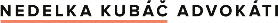 Ďakujem za pozornosť



www.nklegal.eu
11